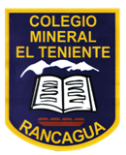 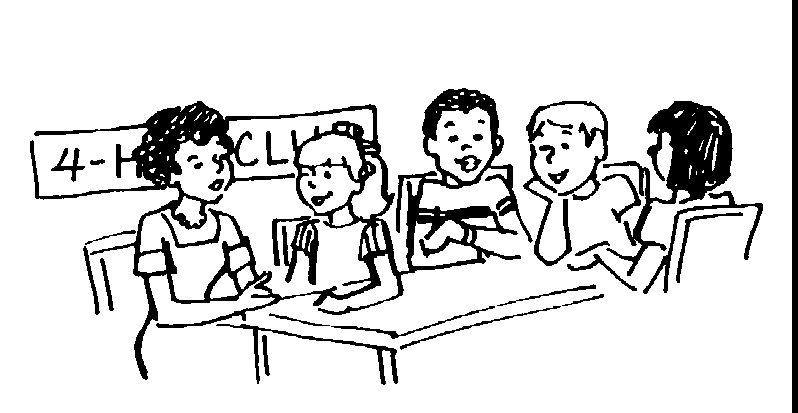 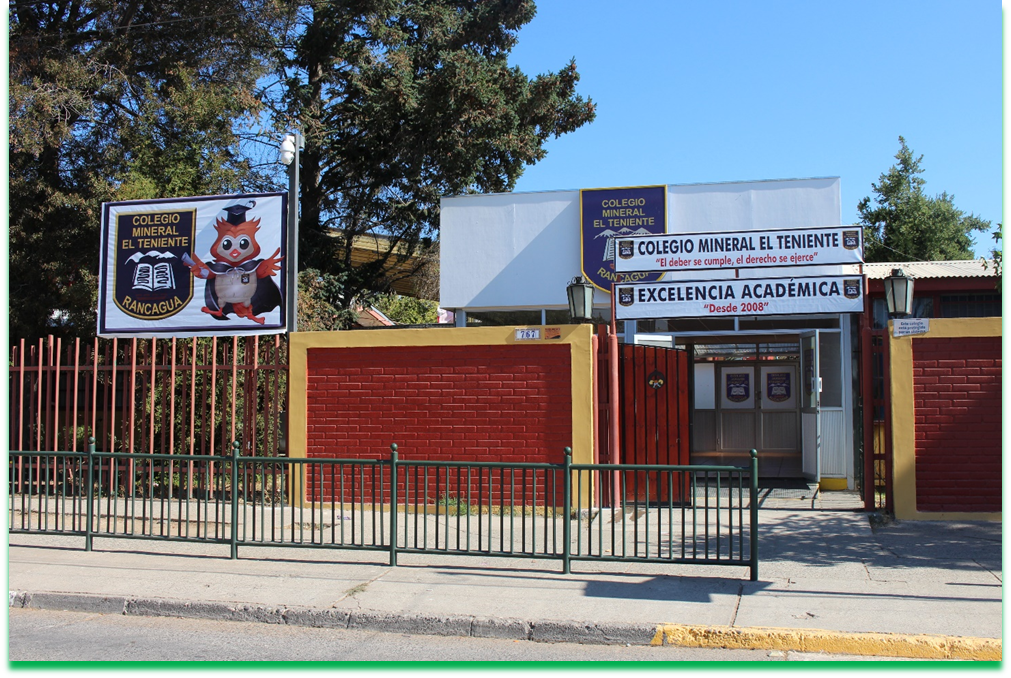 ASIGNATURA: MÚSICA
          CLASE N° 8
¿Qué vamos Aprender hoy?
   Conocer y clasificar instrumentos musicales de viento.
¿Qué vamos a lograr?
   Reconocer Instrumentos musicales.
   Clasificación de instrumentos musicales de  viento. 
   Desarrollar la apreciación sonora
Observa la imagen y responde en forma oral, ¿ Que observas en la imagen? ¿ Que tienen en común estos instrumentos? Identifica y nombra los instrumentos (solo los que conoces)
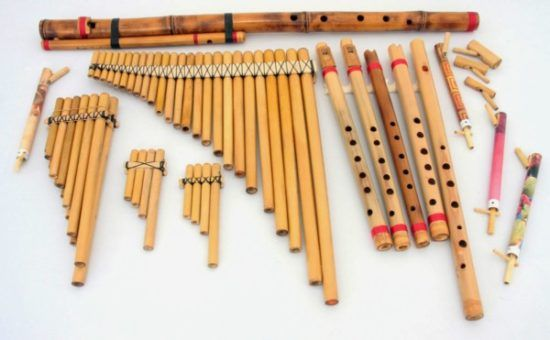 Escribe en tu cuaderno:
Instrumentos de viento 
Los instrumentos de viento o aerófonos son una familia de instrumentos musicales los cuales producen el sonido por la vibración del contenido de aire en su interior, sin necesidad de cuerdas o membranas porque solo requiere de la vibración del aire.
Observa el siguiente video https://www.youtube.com/watch?v=iPvl8BuF_xQ
Elaboremos un listado de instrumentos de viento (según video), hazlo en tu cuaderno.
Otros Instrumentos de viento, que reconocerás, ¿Cuáles serán sus nombres? ¡Averigua!
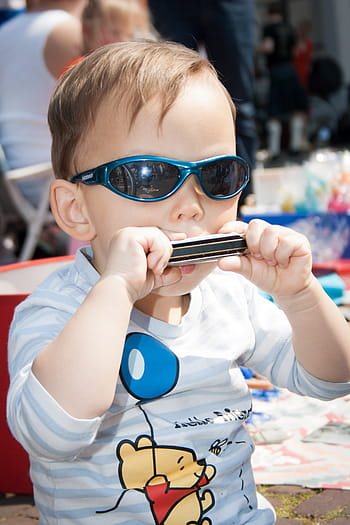 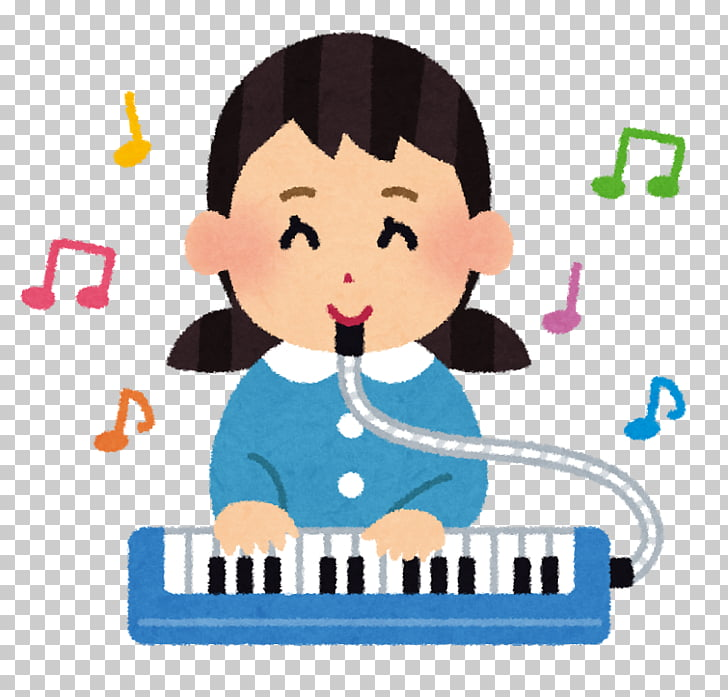 Socializa la actividad con tu familia, cuídate mucho, no salgas de casita, y diviértete aprendiendo. Cualquier duda comunícate con tu profesora jefe.